LIFESPEAK INC.
Empowering Wellbeing Through Proven Impact
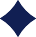 73
NPS Score
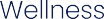 Grateful for Wellbeats
4.7/5 Class Star Rating
96%
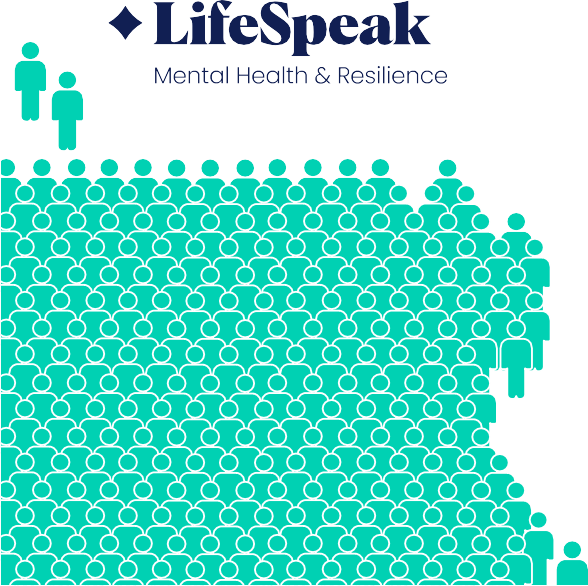 5K+ content
micro-learning
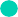 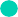 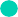 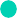 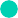 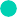 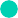 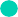 360+ experts
2.4M
2.4M
lives covered
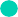 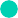 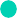 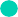 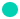 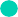 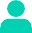 LIFESPEAK INC.
Empowering Wellbeing Through Proven Impact
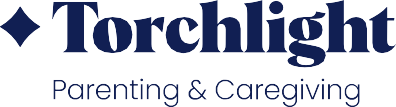 403,730
hours saved by Torchlight
members annually
351%
$1.01 M
dollars saved by Torchlight
members annually
ROI from Torchlight’s
Parenting & Caregiving benefits
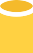 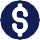 80%
of members reduced their consumption
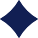 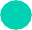 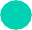 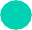 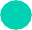 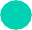 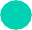 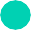 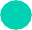 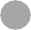 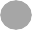 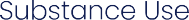 79%
of members reduced depressive symptoms
78%
improved their life functioning